Doctor Diagnosis
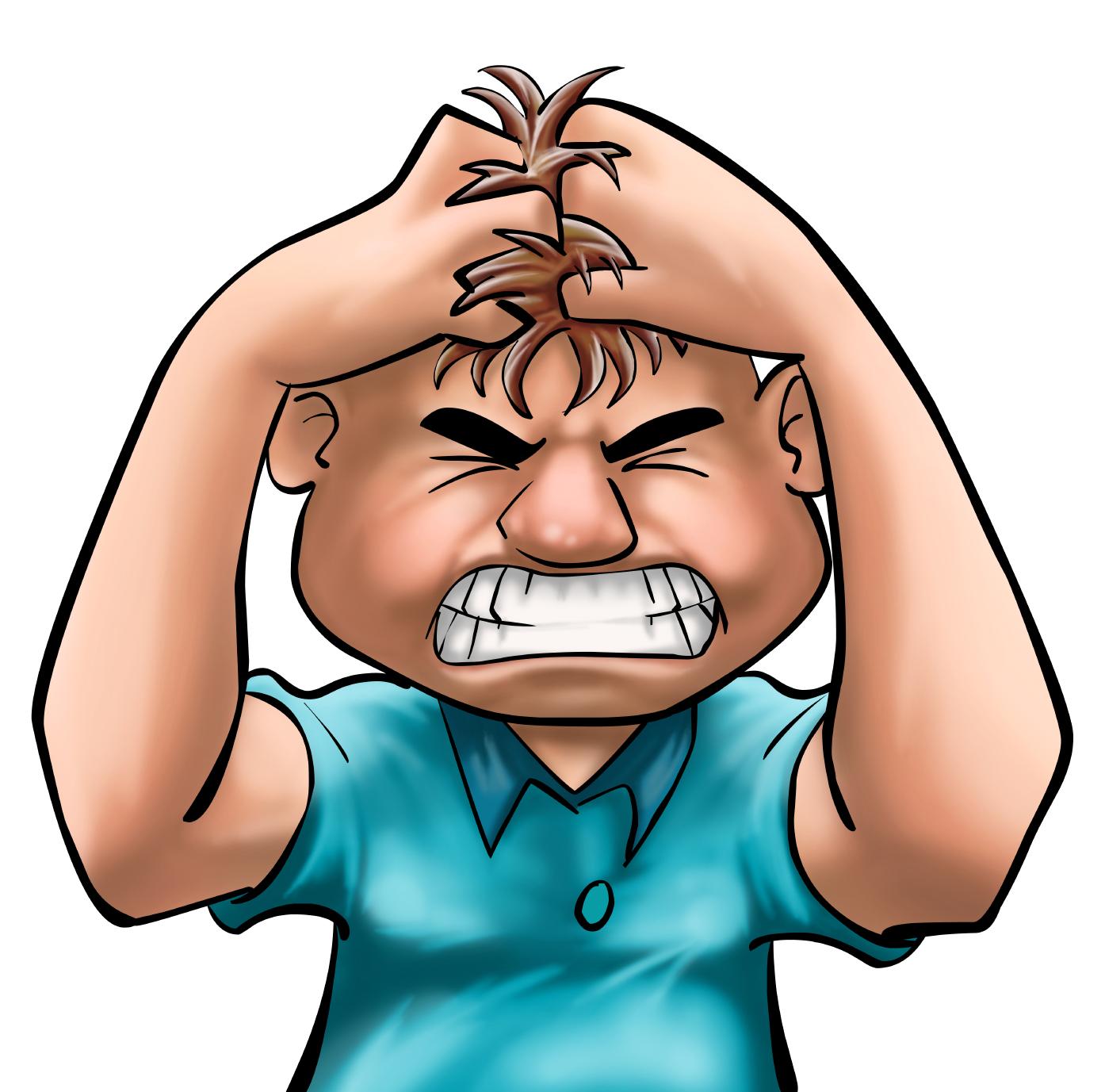 Stress and Stress Management
What is Stress?
The term “stress” actually refers to the body’s reactions to any demand placed upon it.  
Stress can be good and bad.
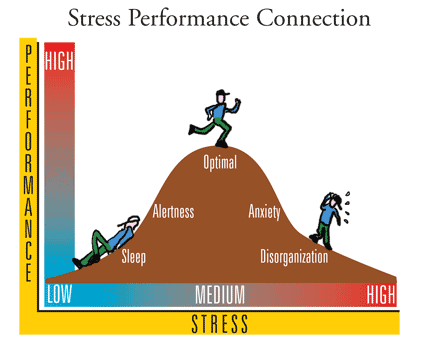 What is a stressor?
Any factor that causes stress
Examples: body image, money, friends, family, school
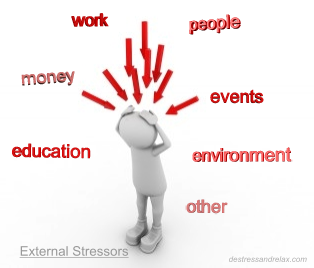 My Top Stressors
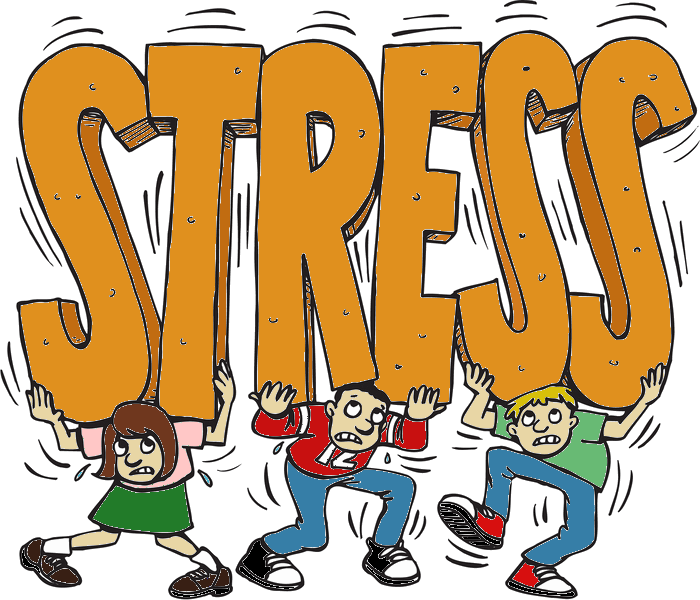 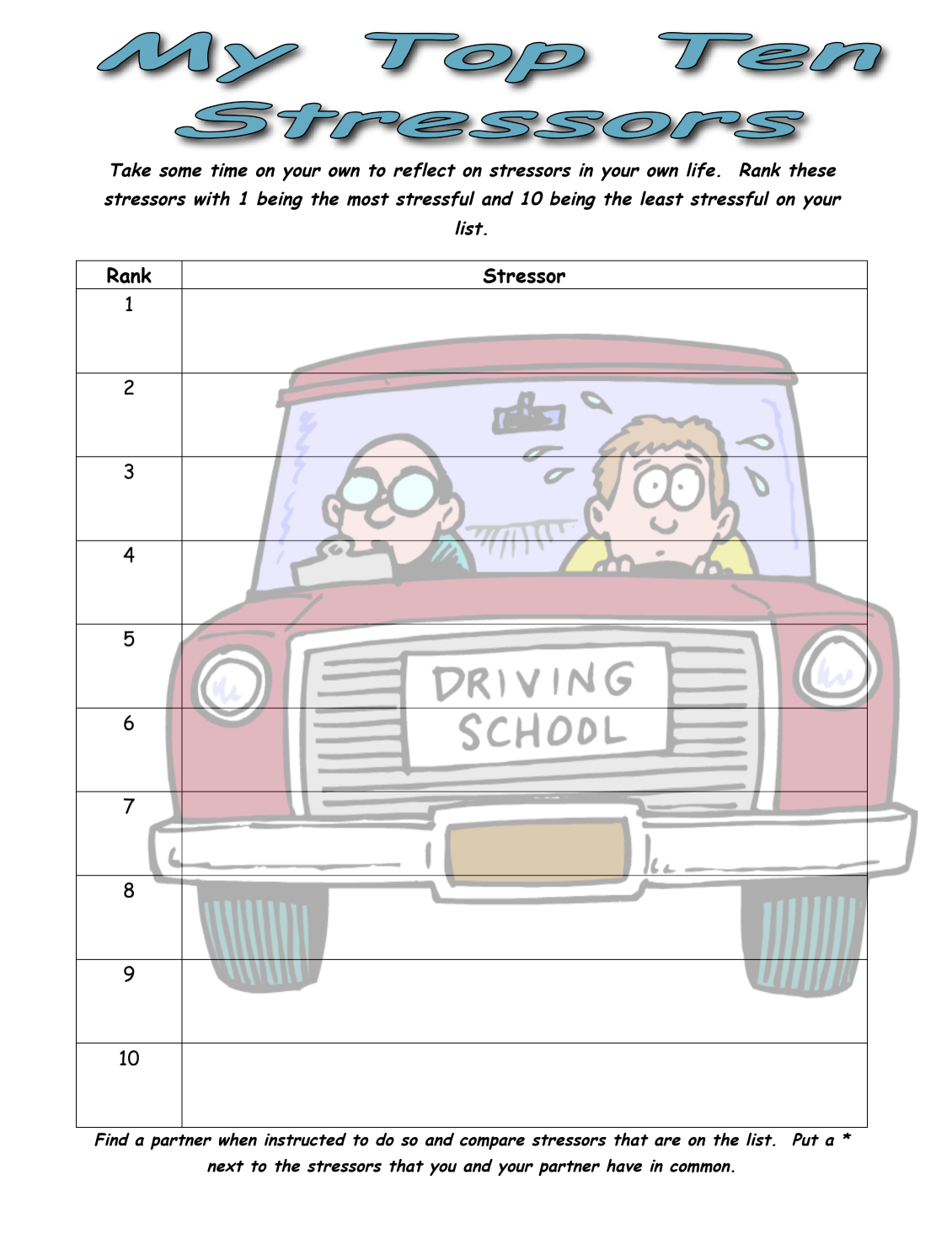 Rank your stressors from 1-10 as how stressful they are right now. 1 is the most stressful and 10 is the least stressful
Perception
A meaning given to an event or occurrence based on a person’s previous experience or understanding. Threatening or non-threatening.
Eustress
Good stress
Is stress that provides a welcome challenge
Distress
Bad stress
Is stress that is perceived as negative
Fight 
   or 
Flight
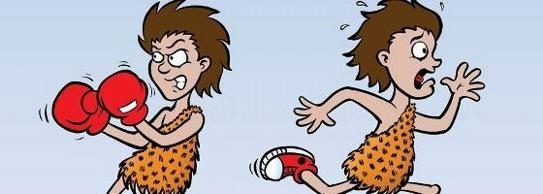 Objective: To be able to identify at least 7 ways that Fight or Flight affects our bodies.
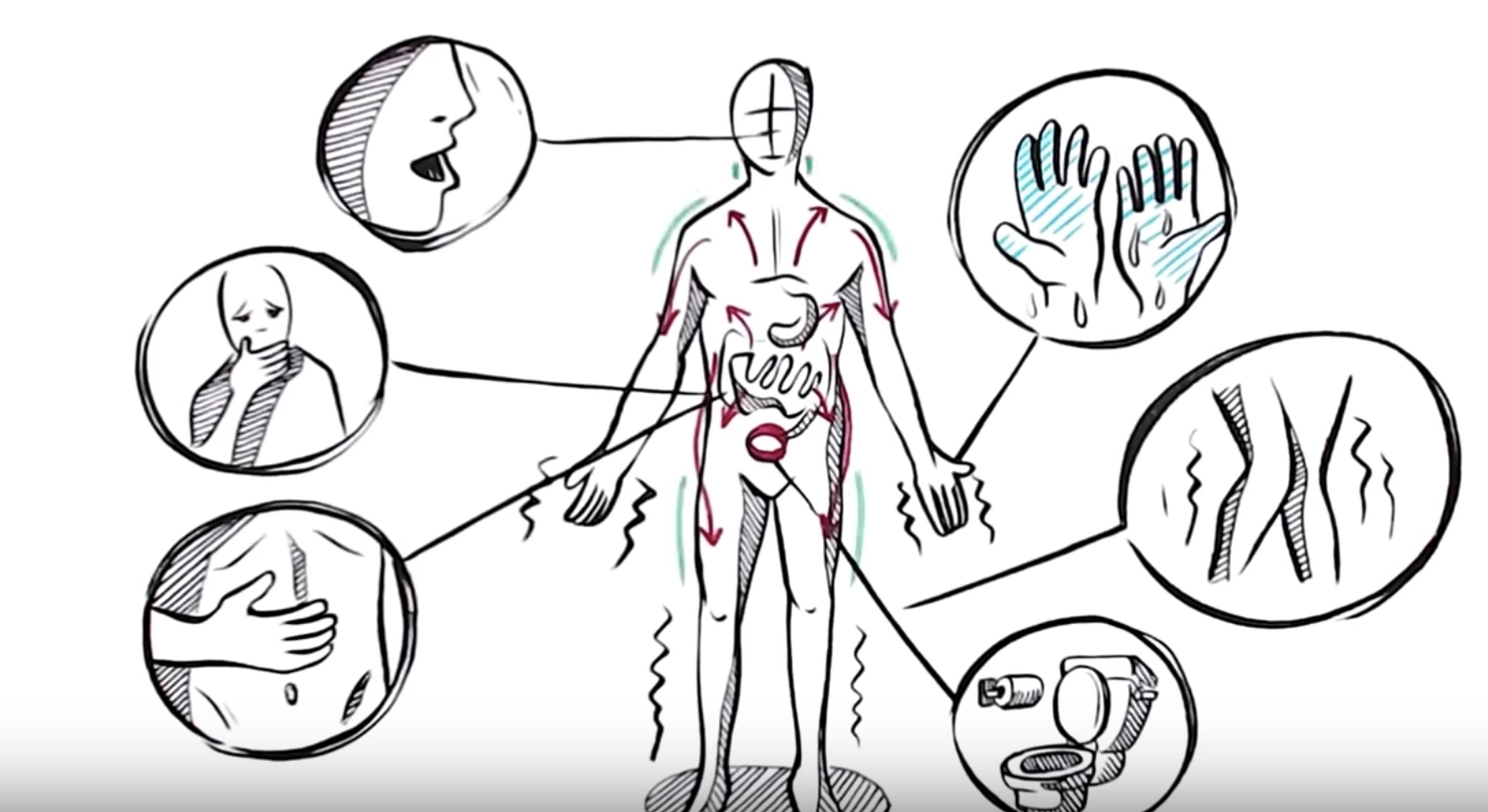 Watch this video on Fight or Flight
What happens to the following during the alarm stage?
Pupils
Hearing
Saliva
Heart rate
Blood pressure
Bronchioles
Digestion
Blood flow to muscles
Muscles
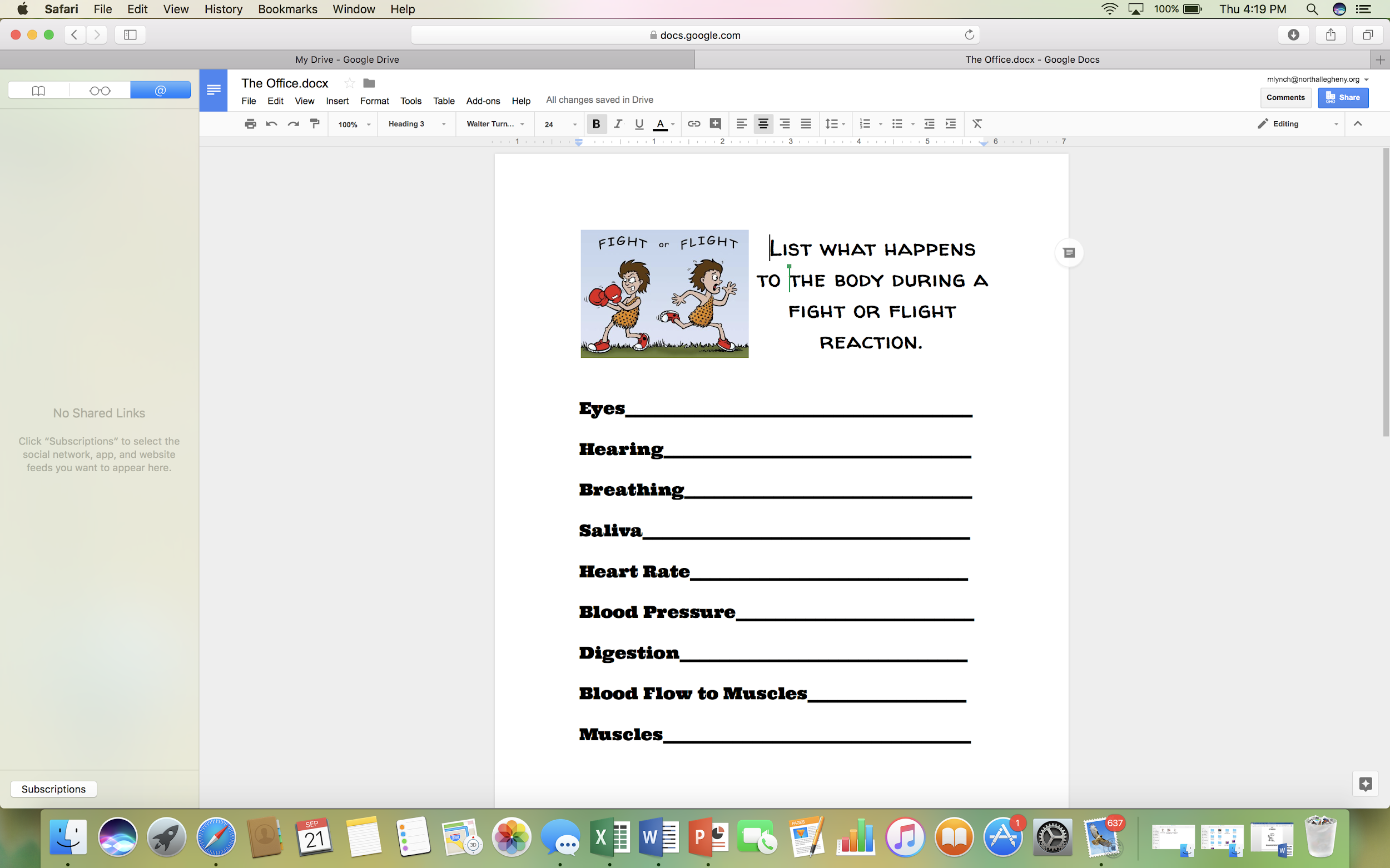 Pupils
Dilate
Hearing
Sharpens
Breathing
Increases
Saliva
Decreases
Heart rate
Increases
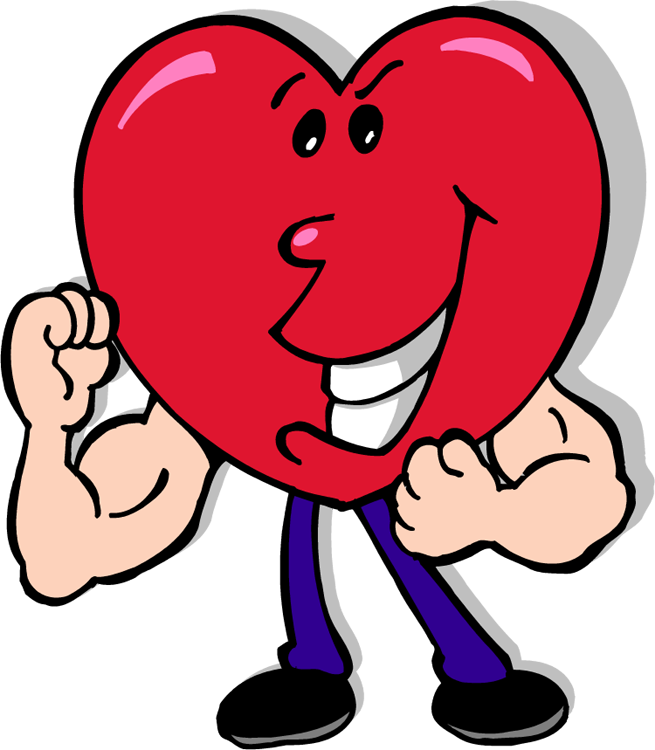 Blood pressure
Increases
Digestion
Slows
Blood flow to muscles
Increases
Muscles
Tighten
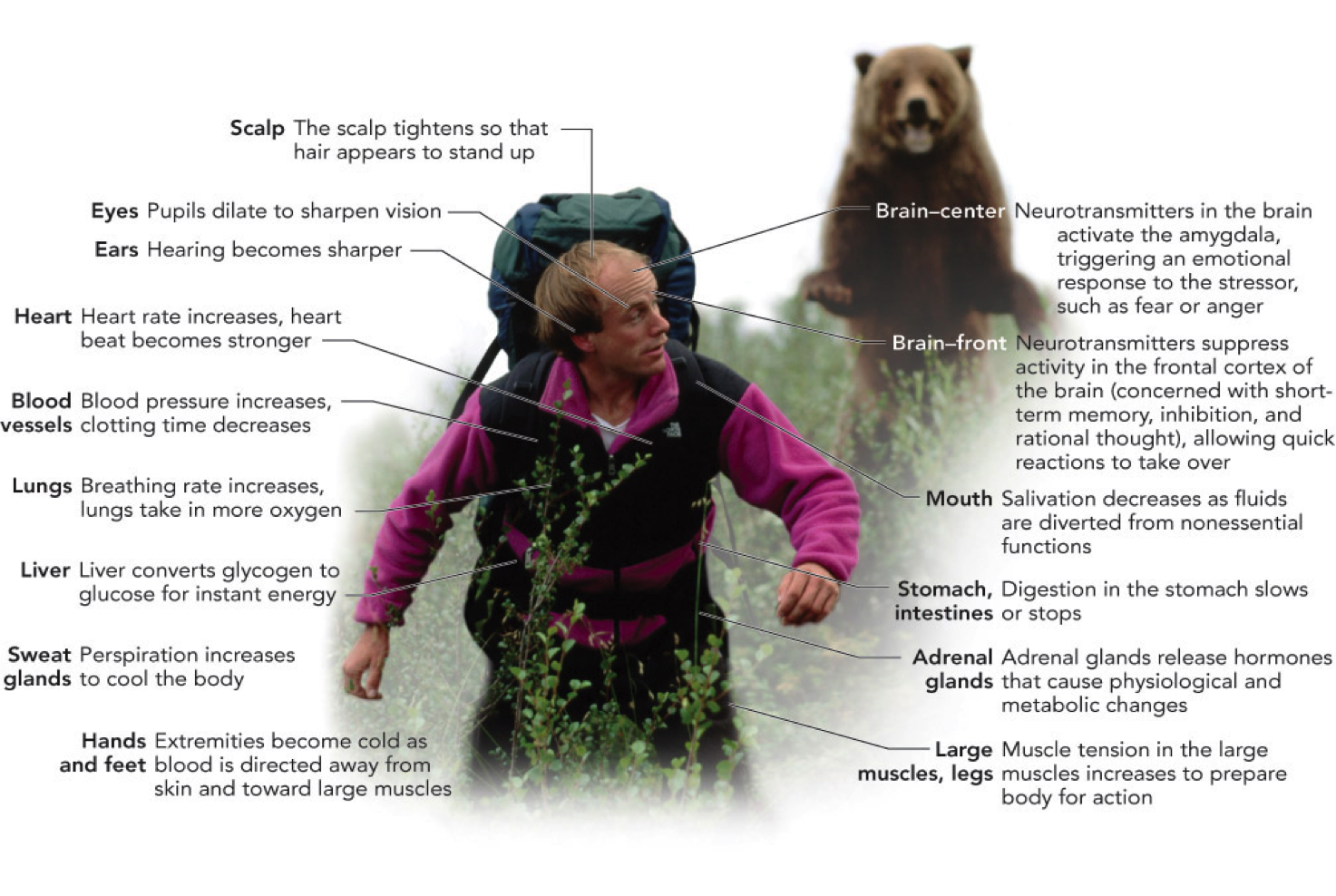 Stress and Immunology
Stress can decrease your white blood cell count which will lead to poor health.
Immunological system includes the following white blood cell groups which identify and destroy foreign substances:
Phagocytes-destroyers
Lymphocytes
T cells
B cells
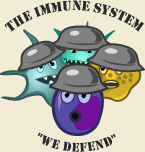 Life is tough, Let’s De-stress
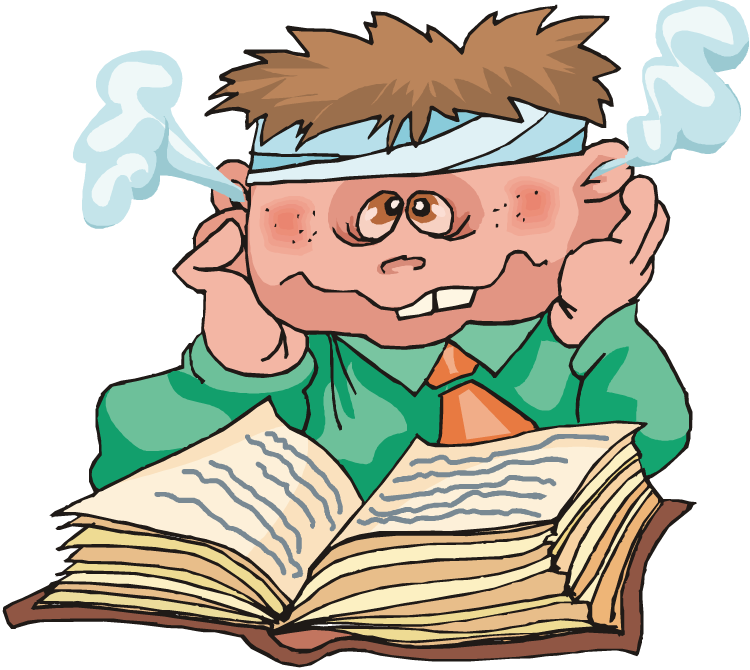